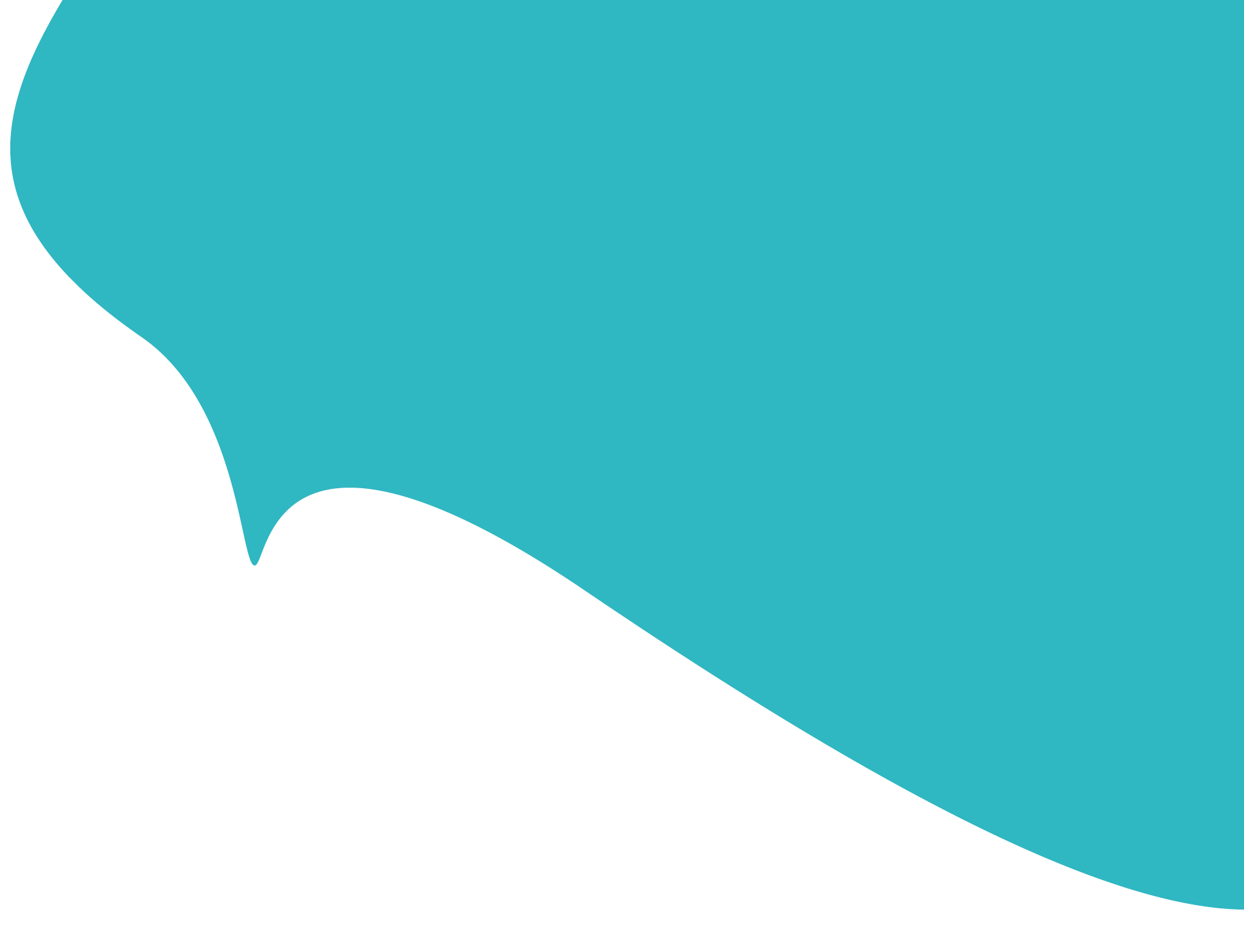 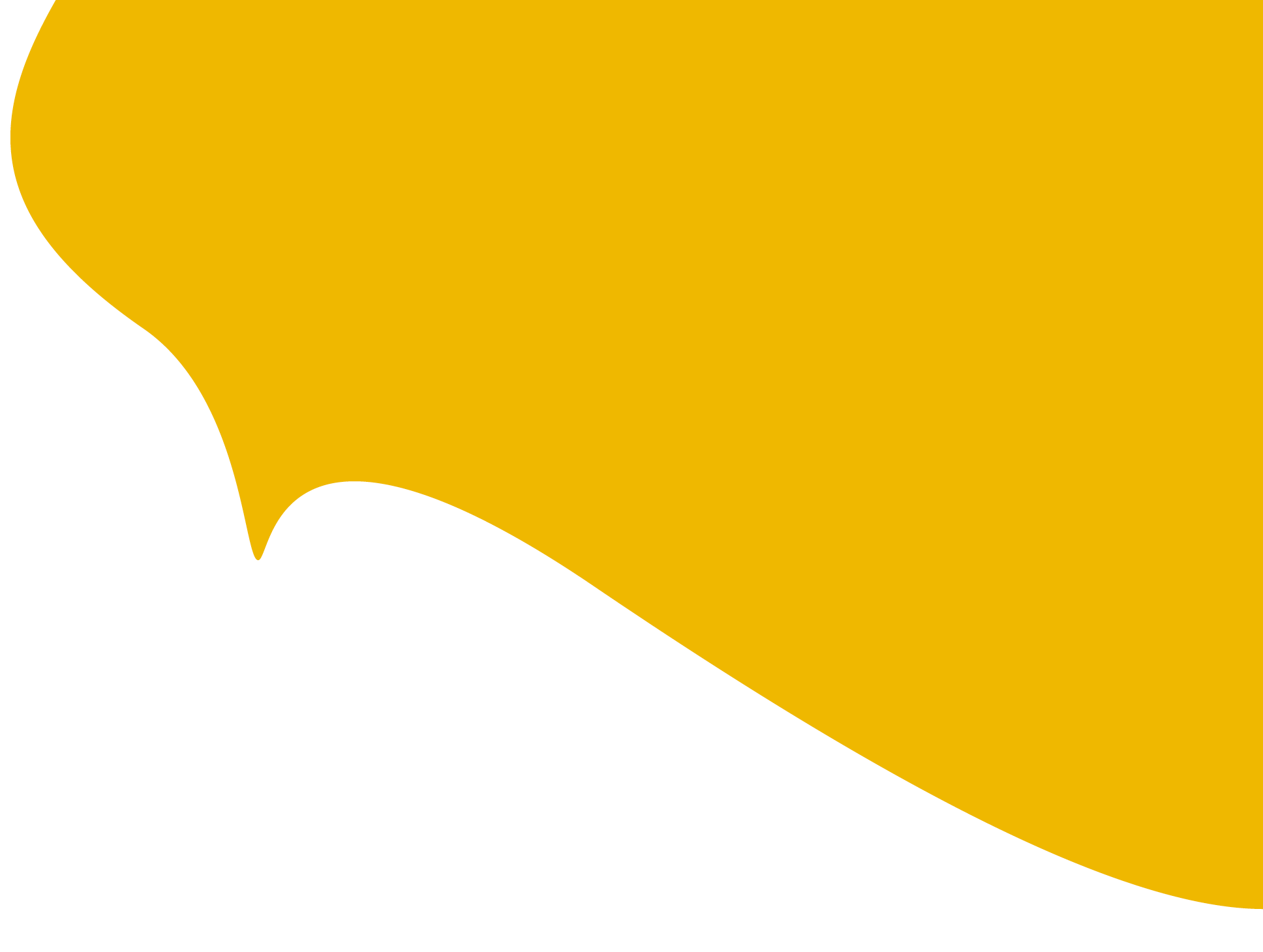 11. Kulttuuriperintö ja uskonto12. Aineeton kulttuuriperintö ja uskonto
Kulttuuriperinnön jaottelua
kulttuuriperintöä ovat menneisyydestä periytyvät asiat, jotka tunnistetaan kuuluvan tärkeäksi osaksi yhteisön elämää 
jaottelu: aineellinen ja luontoon liittyvä, aineeton ja digitaalinen 
jako ei selvä tai yksiselitteinen 
aineellista kulttuuriperintöä konkreettiset esineet, rakennukset, kulttuuriympäristöt, taideteokset 
luontoon liittyvä kulttuuriperintö voidaan erottaa omakseen aineellisesta 
kasvisto, eläimistö ja luonnonmaisemat
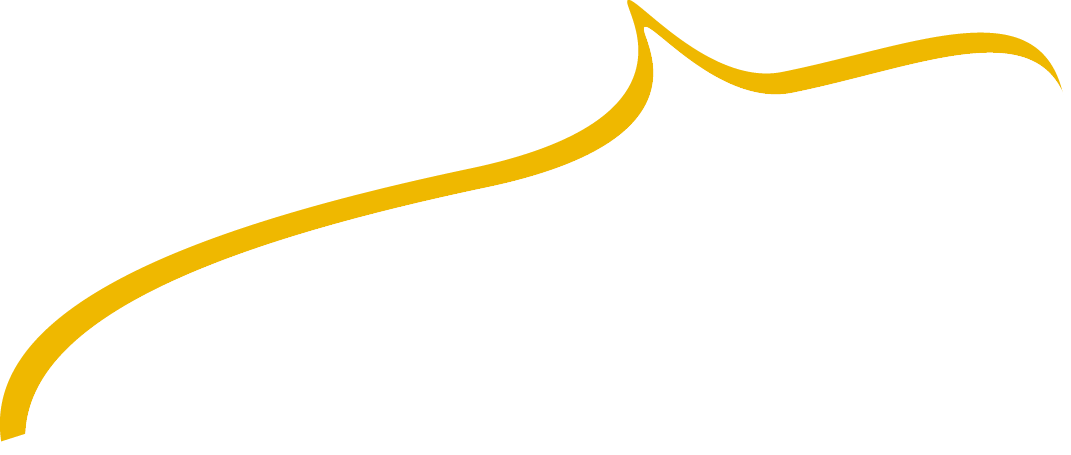 Kulttuuriperintö ja uskonto
aineetonta kulttuuriperintöä esimerkiksi tavat, juhlat, taidot ja tiedot 
digitaalista kulttuuriperintöä kaikki sähköiseen muotoon tallennettu kulttuuriperintö 
uskonnon merkitys suomalaisessa kulttuuriperinnössä suuri ja moninainen 
uskonto näkyy niin tavoissa ja juhlissa, luonnonpaikoissa ja arkkitehtuurissa kuin taiteessa ja arvoissakin
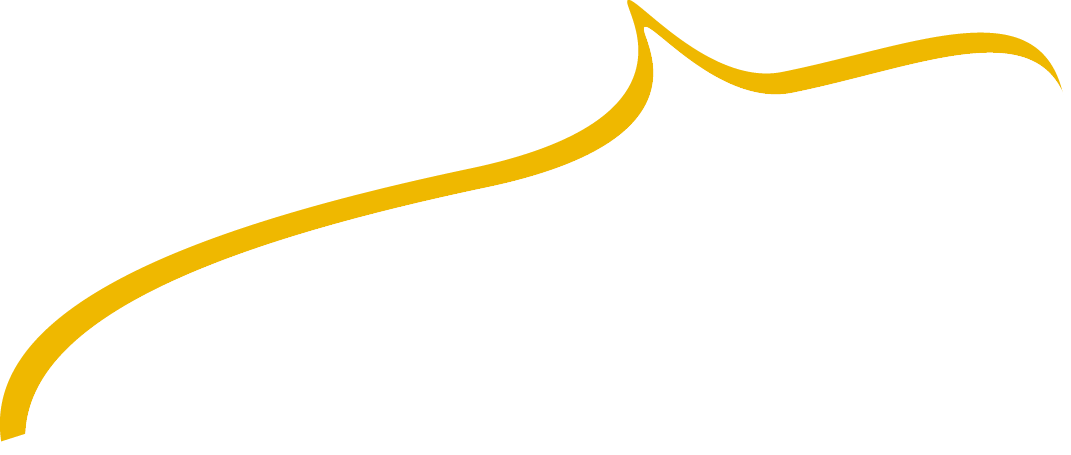 Juhlaperinne ja uskonto
suomalaisessa juhlaperinteessä paljon uskonnollisia aineksia 
kalendaaririiteissä sekoittuvat kansanuskon ja kristinuskon perinteet 
siirtymäriiteissä näkyy edelleen kristinuskon vaikutus 
herätysliikkeiden kesäjuhlat suuria tapahtumia
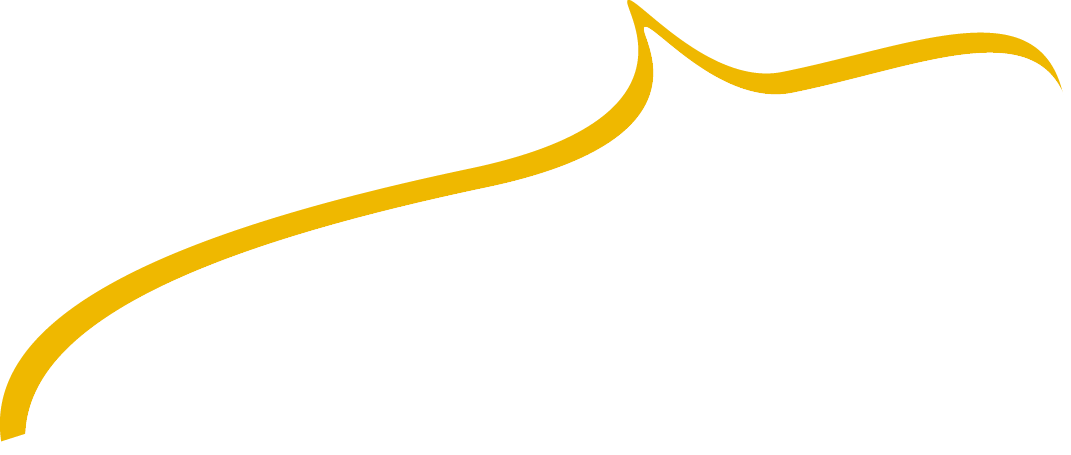 Tapakulttuuri ja uskonto
suomalaisessa tapakulttuurissa ja arvoissa vaikuttaa uskonnollisia perinteitä 
esim. yhteiskunnan instituutioiden kunnioitus, rehellisyys ja protestanttinen työn etiikka nähdään luterilaisina piirteinä 
sauna ja siihen liittyvät tavat ja uskomukset tärkeä osa suomalaista kulttuuriperintöä 
kinkeriperinteen välityksellä kristillinen oppi sekä tavat ja myös lukutaito iskostettiin suomalaisiin
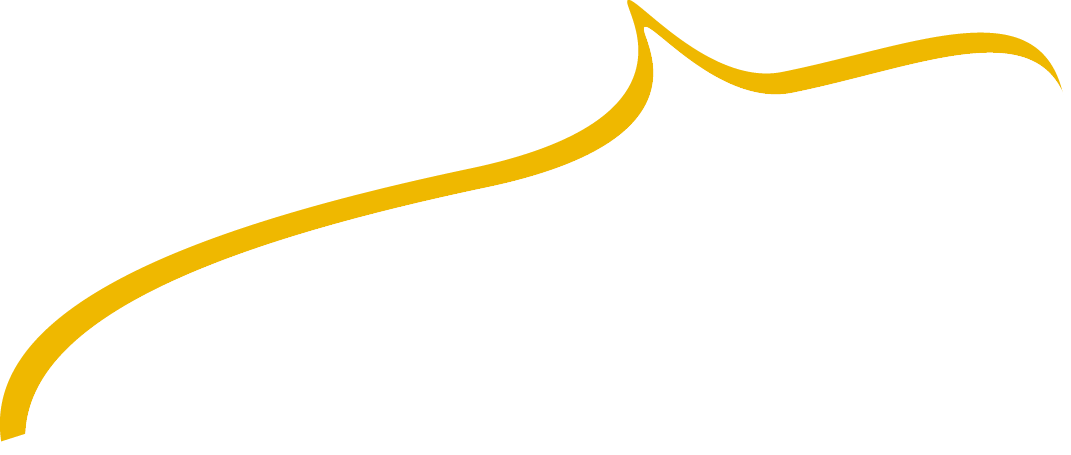 Suullinen perinne ja uskonnollisuus
suullinen perintö, kuten runot, myytit ja sananlaskut saaneet uskonnosta vaikutteita 
runonlauluperinteen välityksellä siirrettiin muinaissuomalaista maailmankuvaa 
kalevalaisen runomitan avulla myytit ja kertomukset muistettiin 
kristinuskon myötä Raamatun sananlaskut tulivat osaksi kansanperinnettä
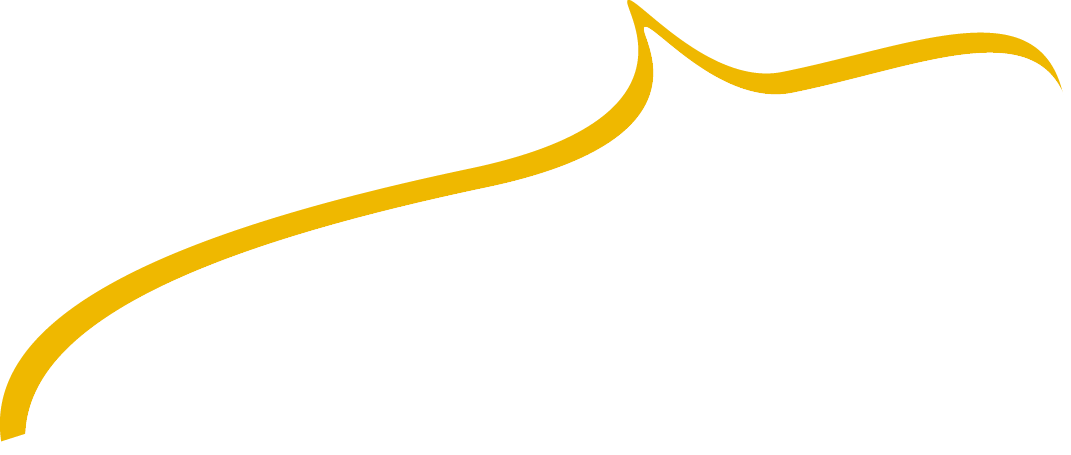 Suomalainen musiikki ja uskonto
uskonnolla suuri vaikutus eri musiikin lajeihin 
monet klassisen musiikin merkkiteokset uskonnollisuuden inspiroimia 
nykyisin kirkoissa myös kevyttä musiikkia kuten iskelmä- ja metallimusiikkia 
virsien asema suomalaisessa kulttuuriperinnössä tärkeä
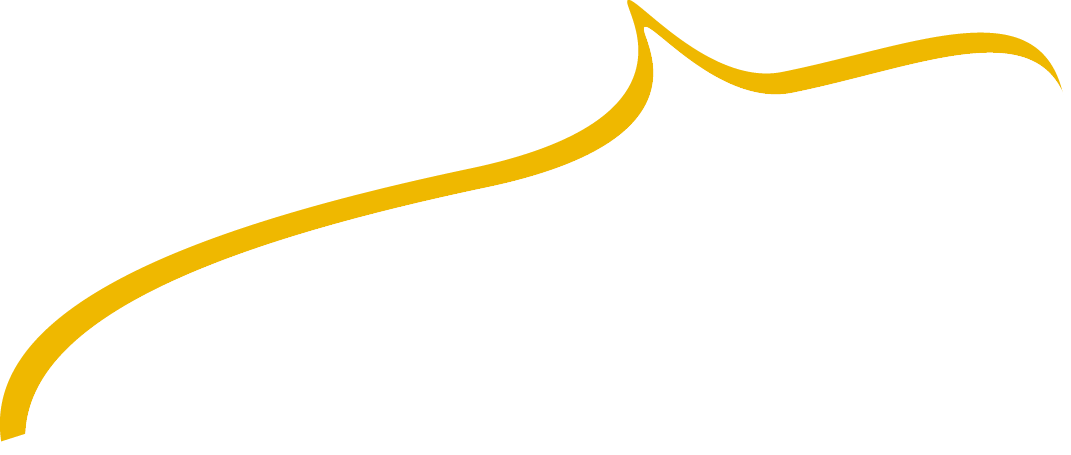 Teatterin suhde uskontoon suomalaisessa perinteessä
teatterimaiset esitykset kytkeytyneet jo muinaissuomalaisiin rituaaleihin 
kristinuskon myötä uskonnolliset opetusnäytelmät, Ristin tie -kulkueet ja tiernapoikaperinne 
1800-luvun kansallisen heräämisen myötä Kalevalan myytit näytelmiin 
1900-luvun puolivälin jälkeen evankelis-luterilaisen kirkon suhde teatteriin tullut myönteisemmäksi
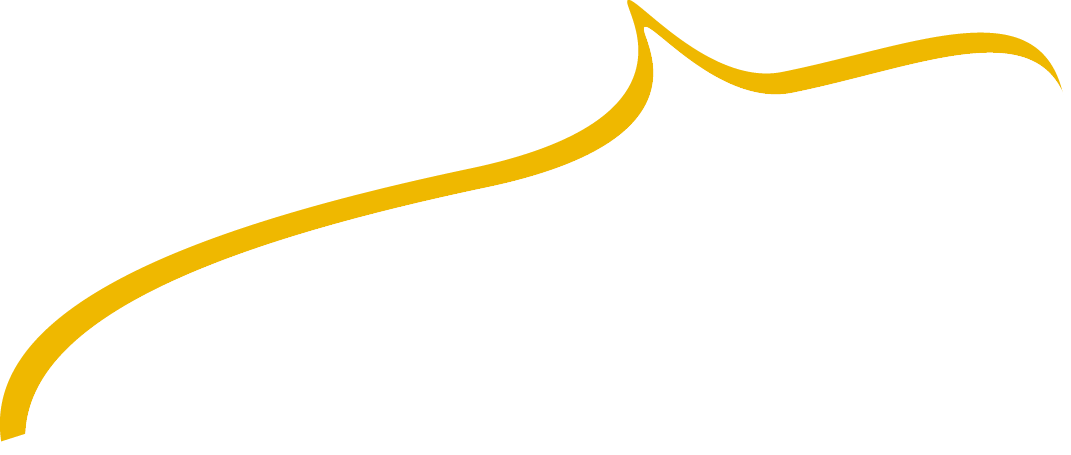 Uskonnollisuus suomalaisessa elokuvassa
elokuvissa käsitellään usein maailmankatsomuksellisia kysymyksiä 
uskonto näkyy suomalaisten elokuvien taustalla, tavoissa, arvoissa, maisemissa 
muinaissuomalainen mytologia ja luontosuhde mukana monissa elokuvissa 
evankelis-luterilaisen kirkon Mediasäätiö tukee elämänkatsomuksellisia kysymyksiä koskevien elokuvien tekoa
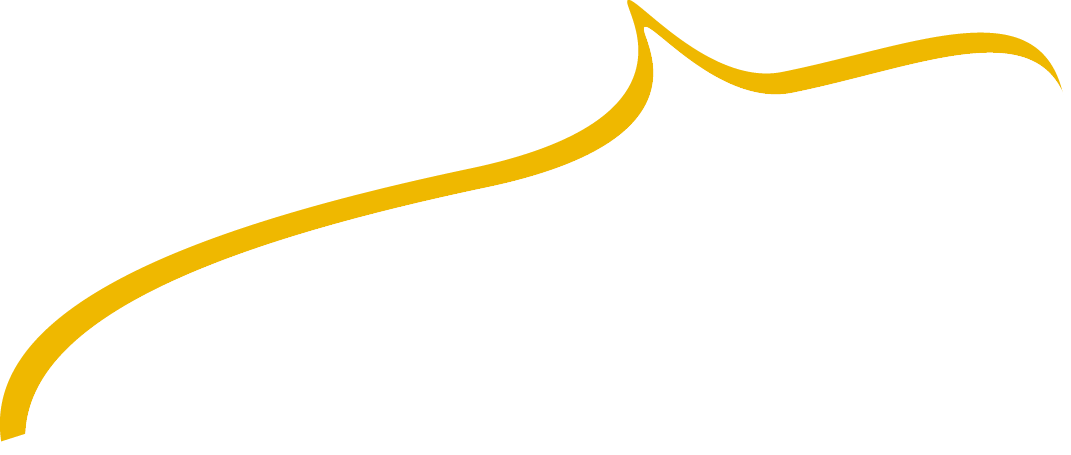 Käsityötaidot ja kansanparantajat
käsityöläistaidoissa ja kansanparannuksessa näkyy uskonnon vaikutusta 
saamelaiskäsityöt kytkeytyvät saamelaiseen mytologiaan 
uskonnolliset asut, esimerkiksi körttipuku 
ennen kristinuskon tuloa ja lääketieteen kehittymistä suomalaiset hakivat apua tietäjiltä 
kansanparannuskeinot osin edelleen käytössä
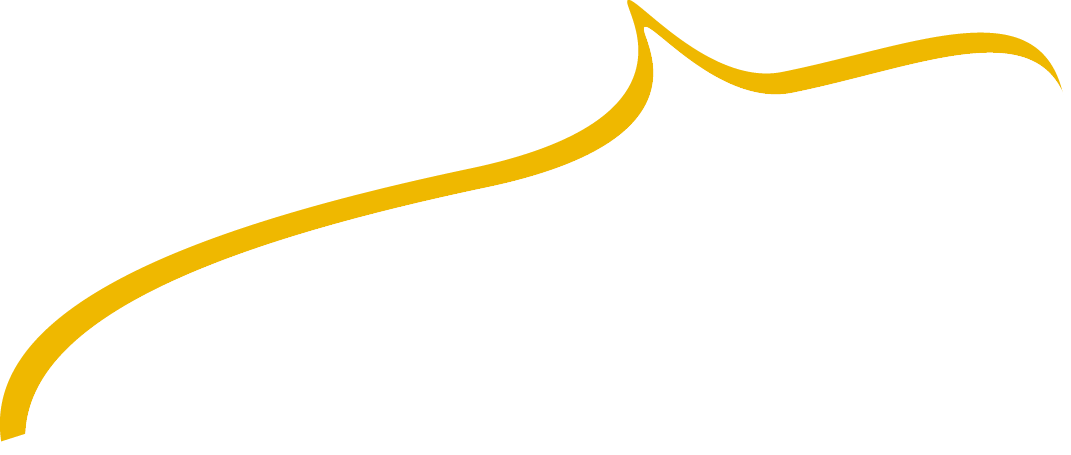